14D. Quantum Teleportation
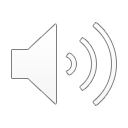 Back to Alice and Bob
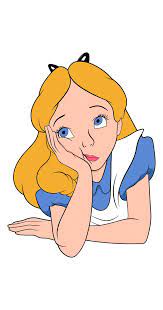 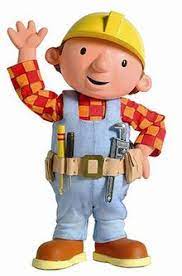 Shared Entangled States
4 Bell states:
Alice’s message
Bob knows nothing
about a, b
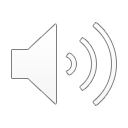 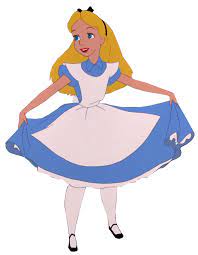 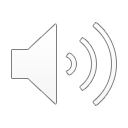 3
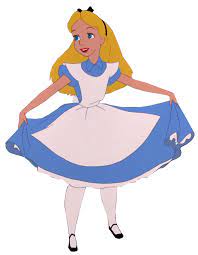 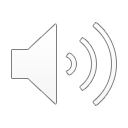 Bob knows a, b in Bell basis set
Transportation when Alice measures in Bell basis
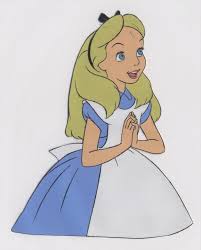 Say Alice measures
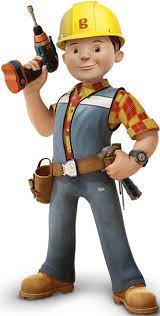 Then Bob’s state collapses to
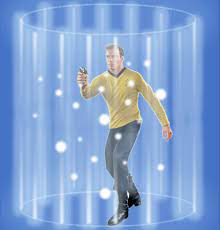 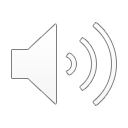 Bob knows Alice’s results and knows what Unitary transformation to make
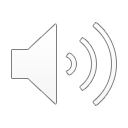 How do you measure a Bell projection?
Alice runs her qubits labeled A and C through this circuit.
Depending on her measurement, Bob uses I, X, Y or Z gate.
Note that CNOT is a ‘local’ operation, so for distant qubits,
there are modified approaches.
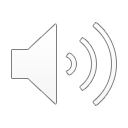 Parting thoughts:
Alice’s qubit is part of an entangled state.
So no cloning theorem is OK (there’s no copy).

No energy transfer, just remote measurement
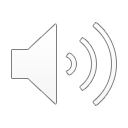 Opportunity:
Quantum Sensing
Quantum Cryptography
Quantum Teleportation
Solve many body problems
Qubitcoin
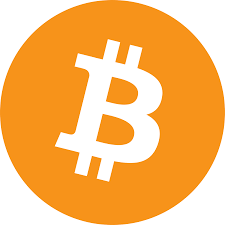 Is Quantum Computing
Really useful?
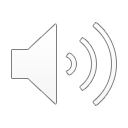 Well now, this is awkward…
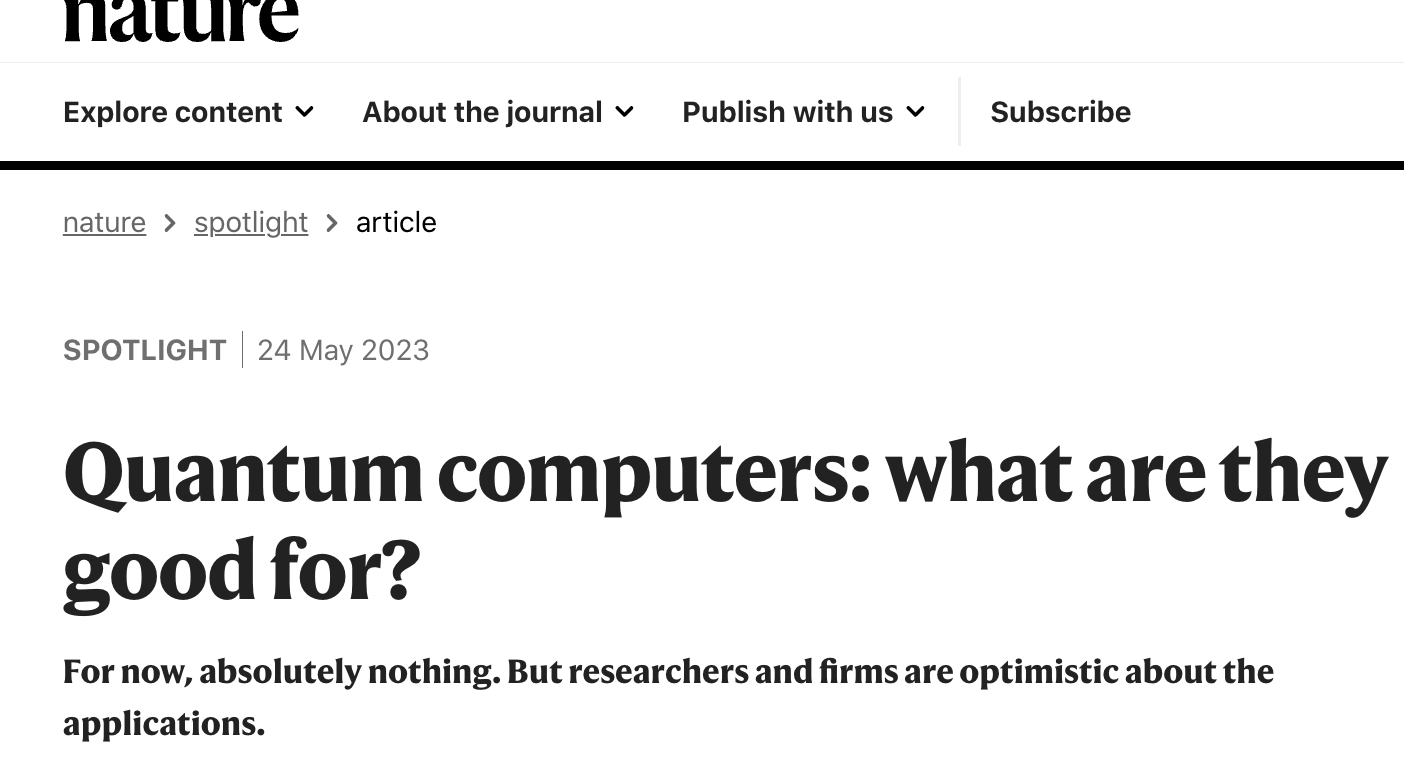 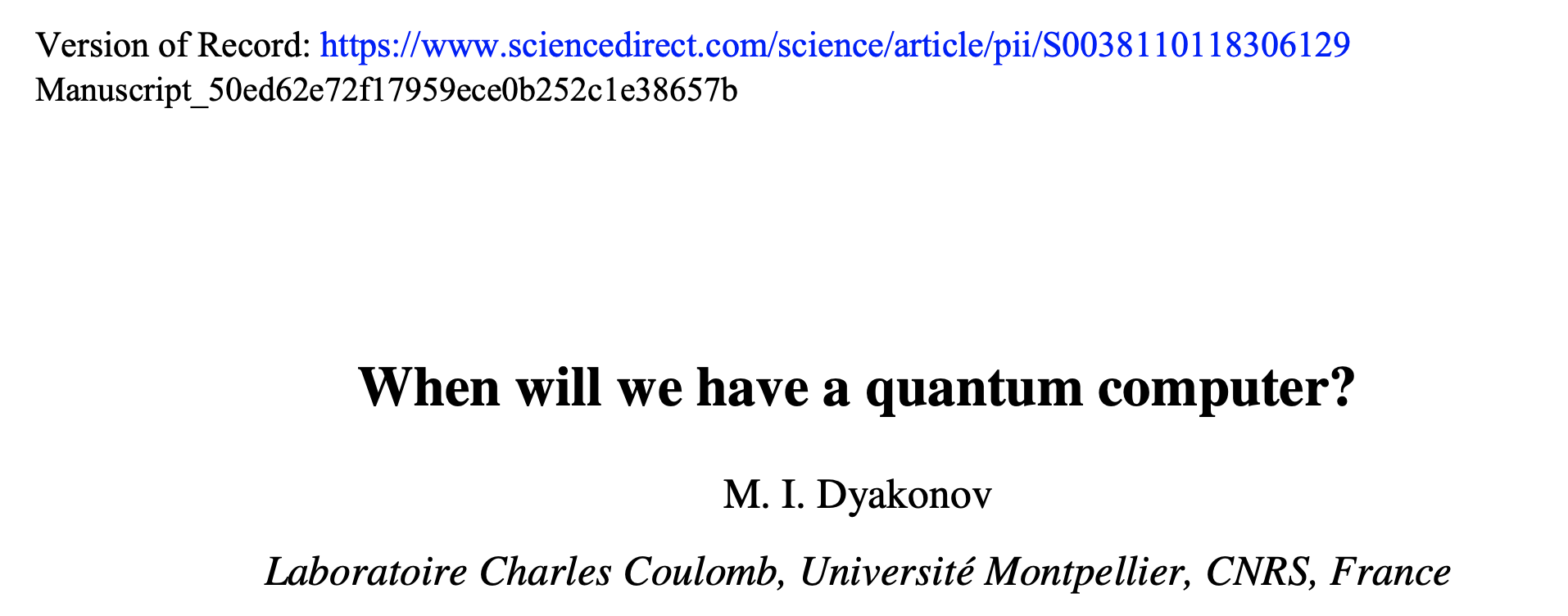 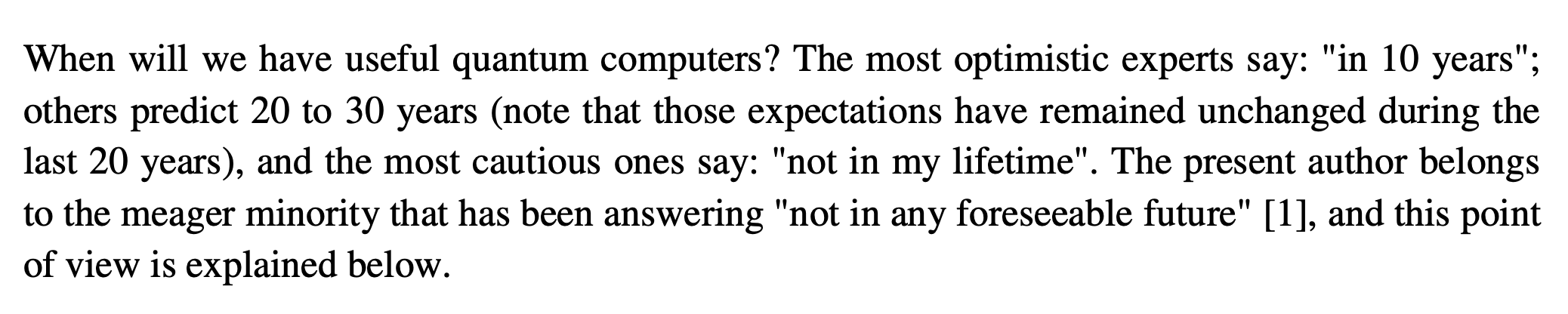 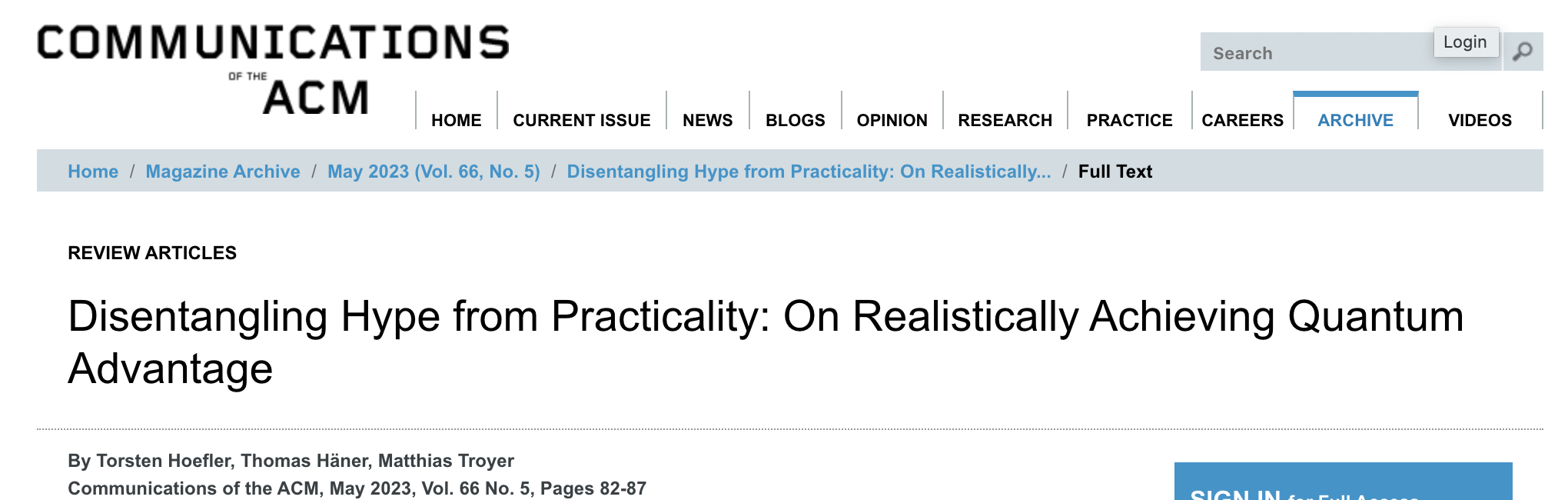 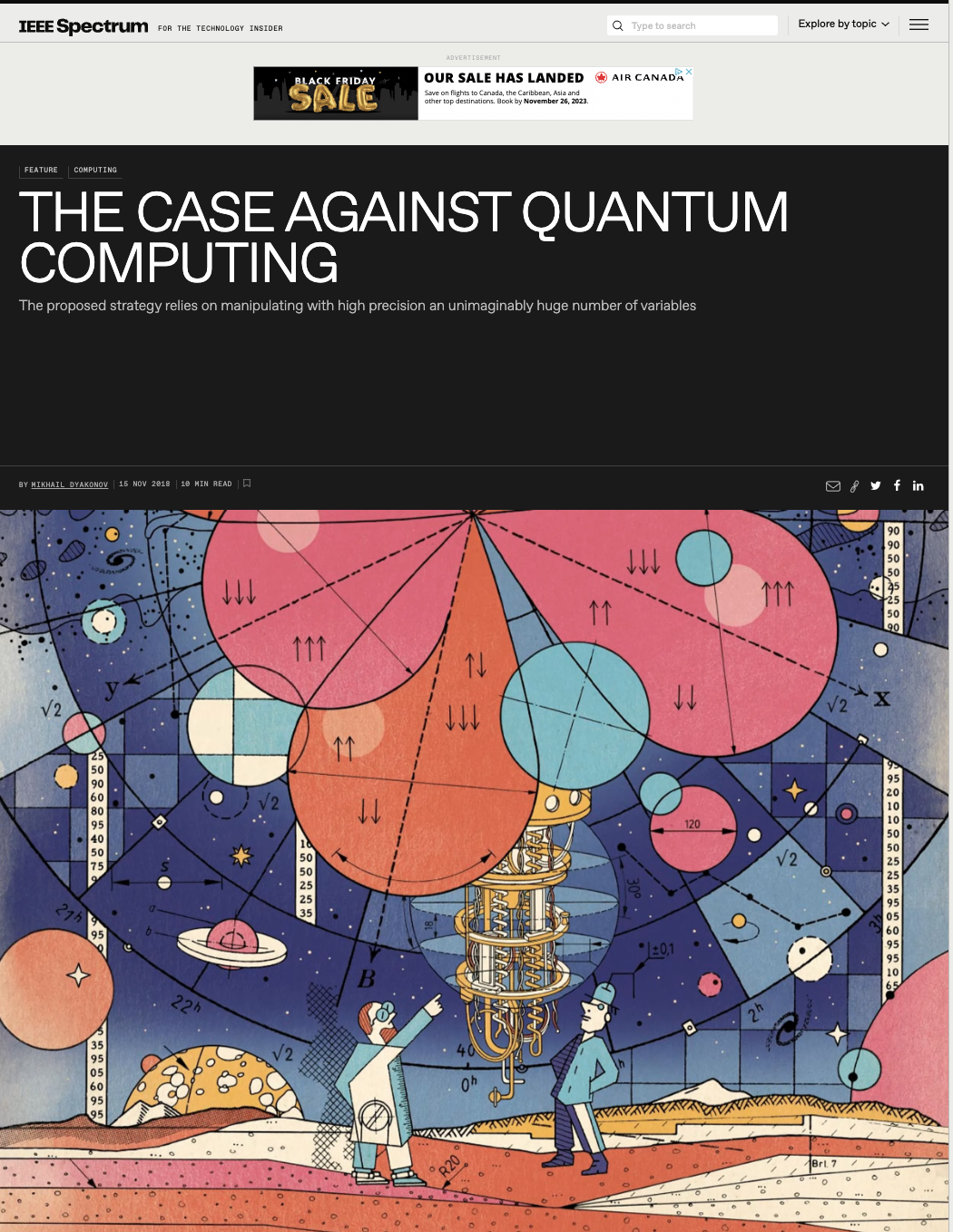 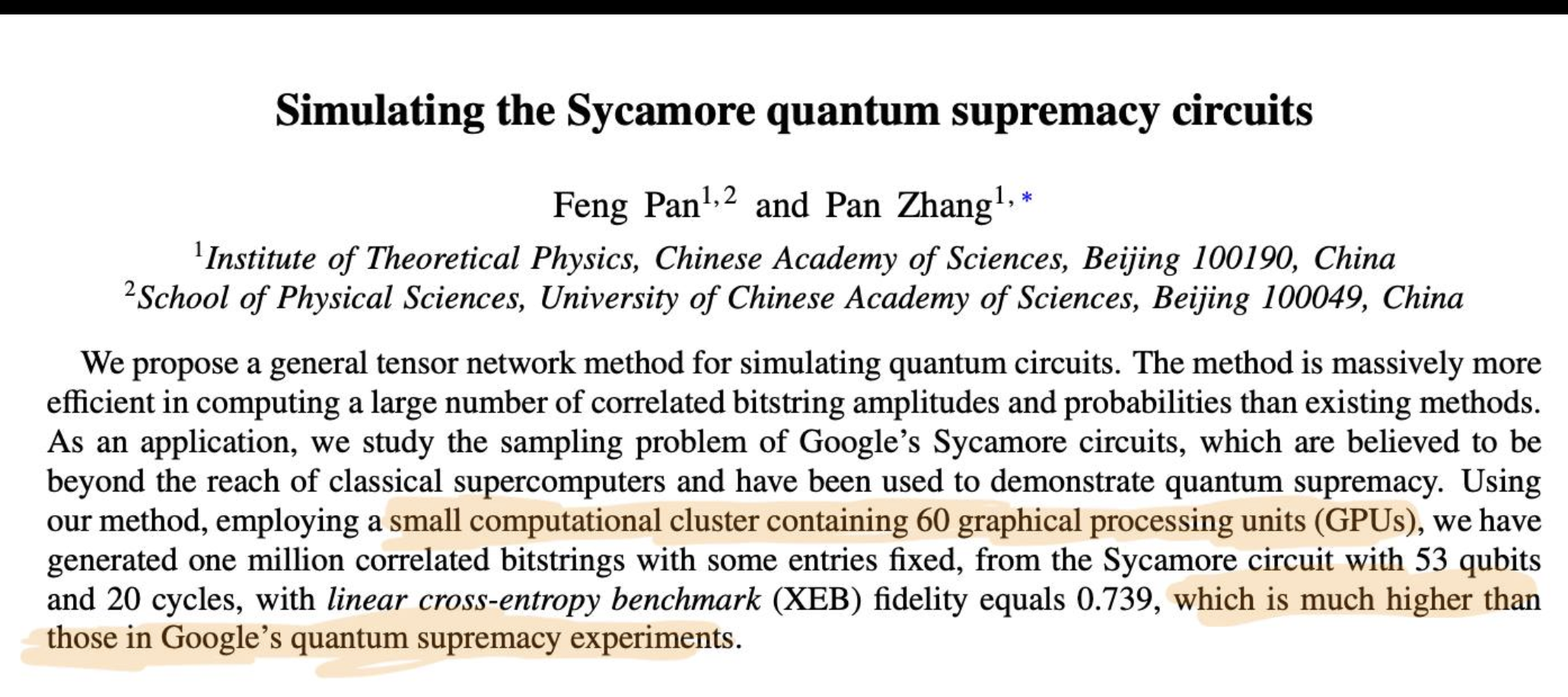 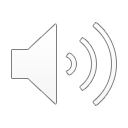 Initialize, measure, debug and reset a LOT (~10300) of states!!
Control those states without decohering (states evolve independently – ‘inhomogeneous broadening’ unless they are 100% degenerate. Plus external
     thermal noise)
No continuous variable (e.g. a, b) can have an EXACT value, including zero. Some undesirable mixtures are inevitable. So is 99% fidelity OK???
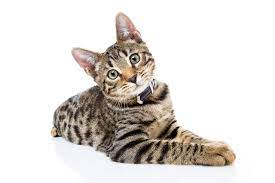 |000000> + |111111>  Cat state for fault tolerant QC

 |000000> + einWt|111111>
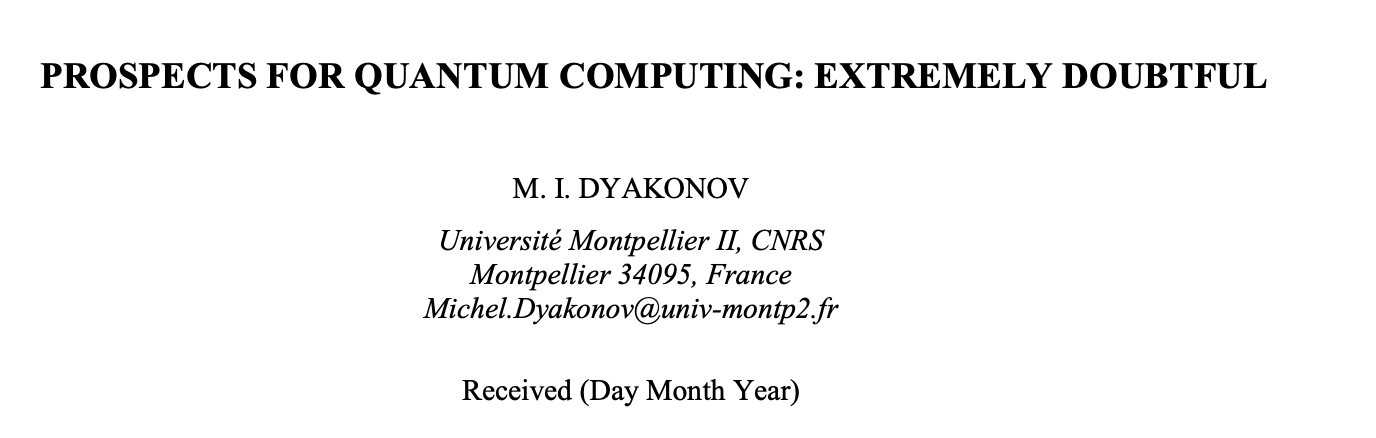 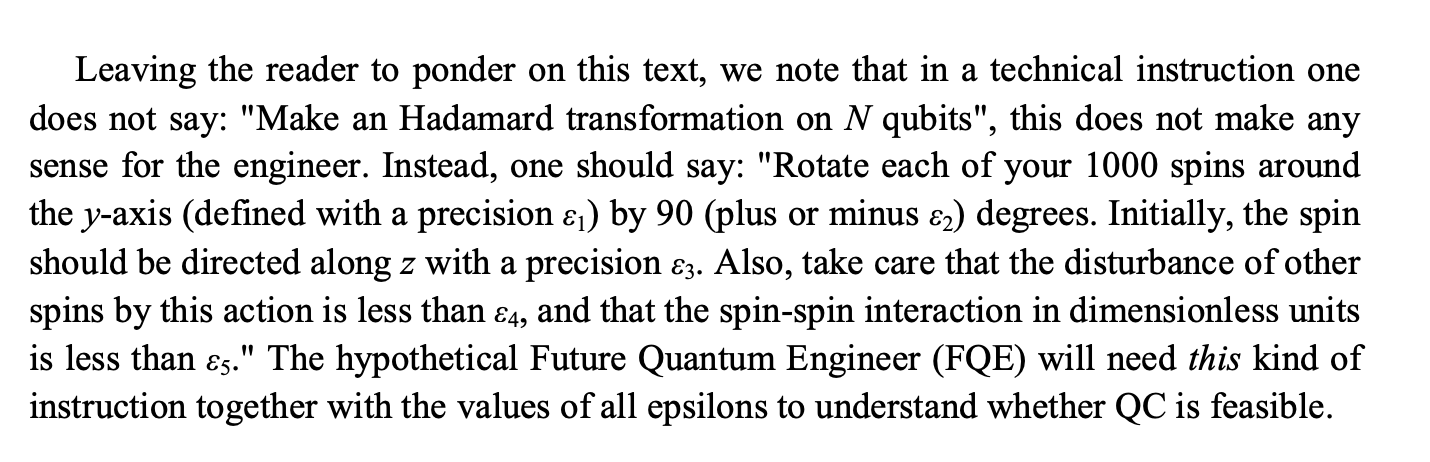 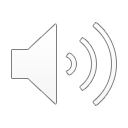 Let’s keep an open mind, shall we?…
D-wave, IBM, IonQ
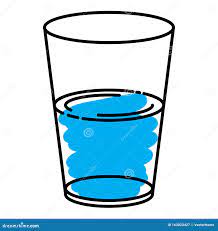 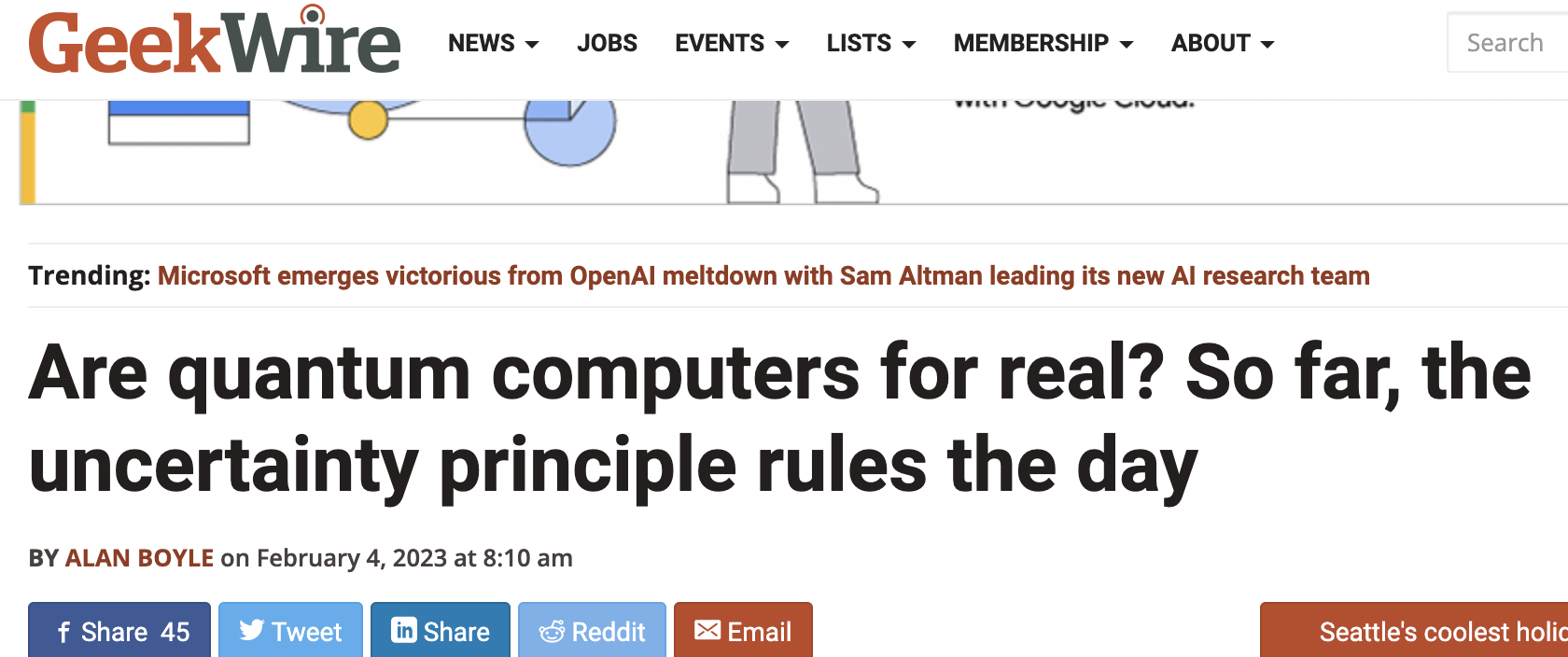 ½ (use)full
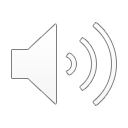 The world we inhabit is definitely Quantum
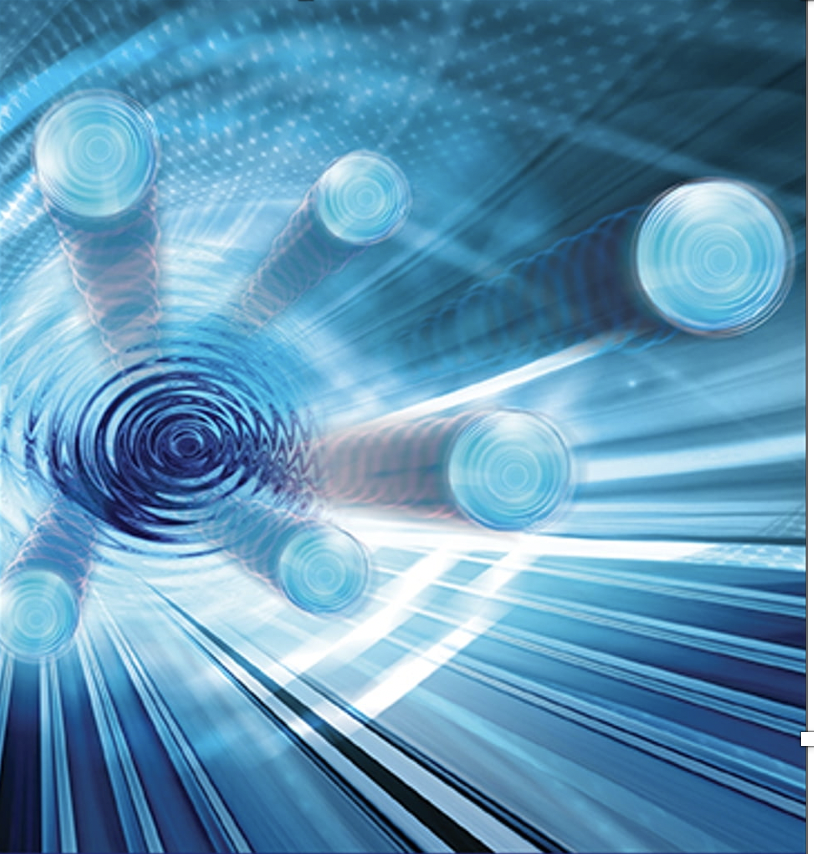 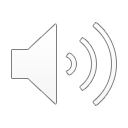 .. And there you have it folks. End of the road for us
Science keeps progressing. Read, and stay informed.

Always build a toy model. You learn by 
replicating. 

Try different viewpoints – math, code, expts







Have fun !!!! Results will follow… 

If you like this course, please spread the word
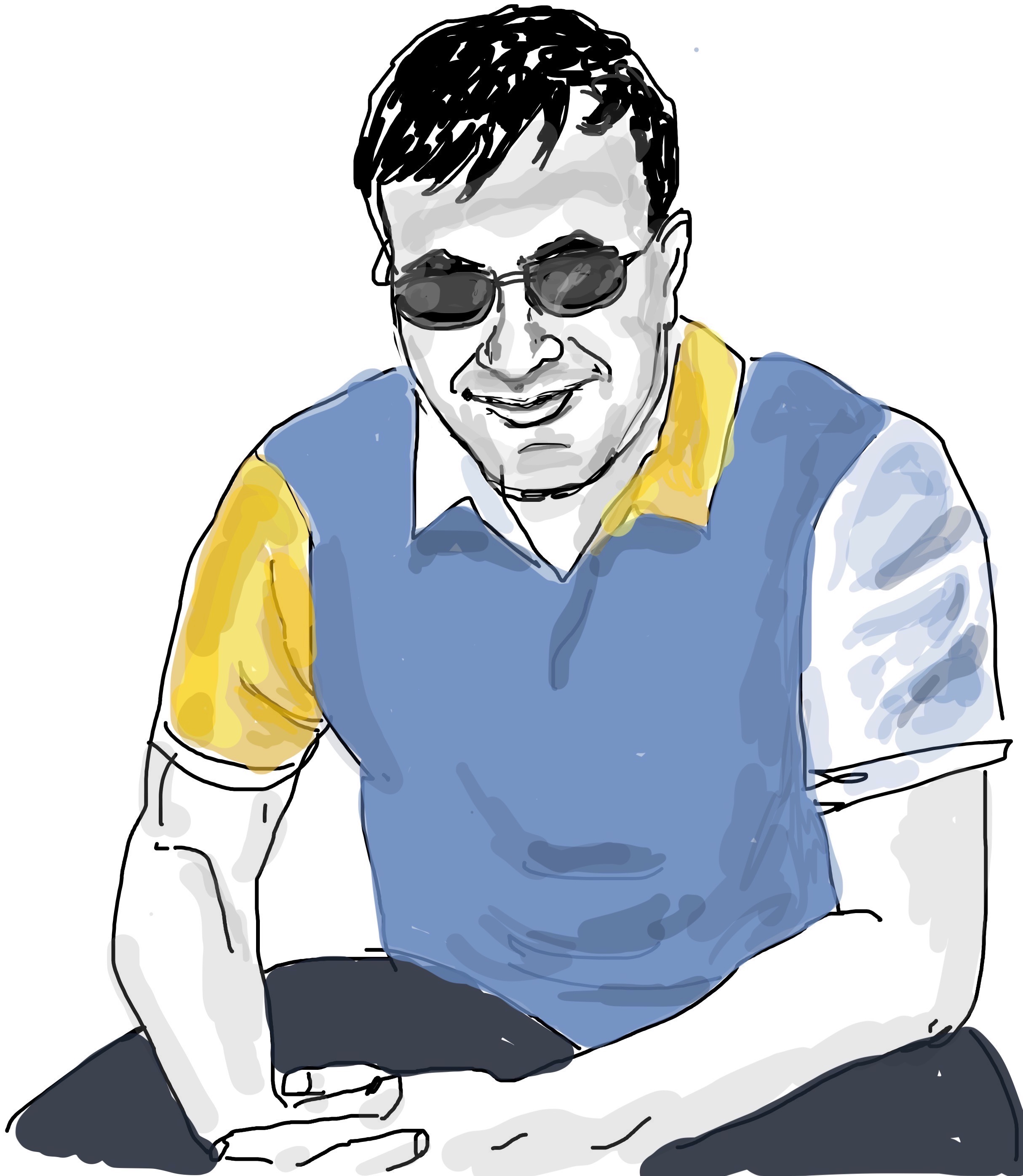 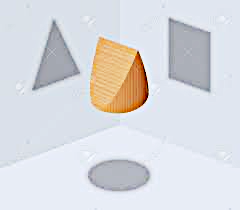 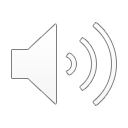